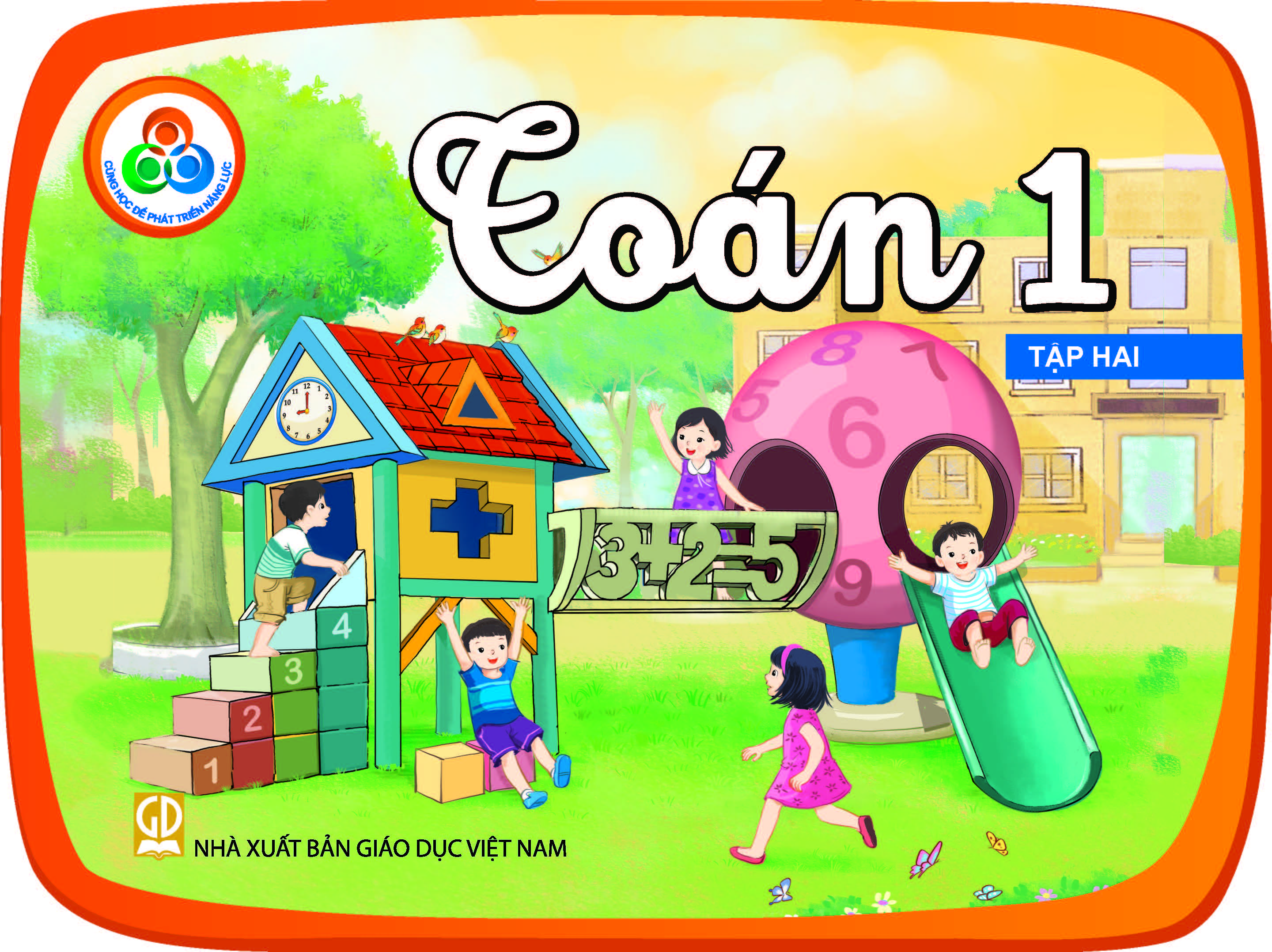 Khởi động
Hát kết hợp vận động theo bài hát Tập đếm
Toán
Các số có hai chữ số
Hoạt động 2: Khám phá
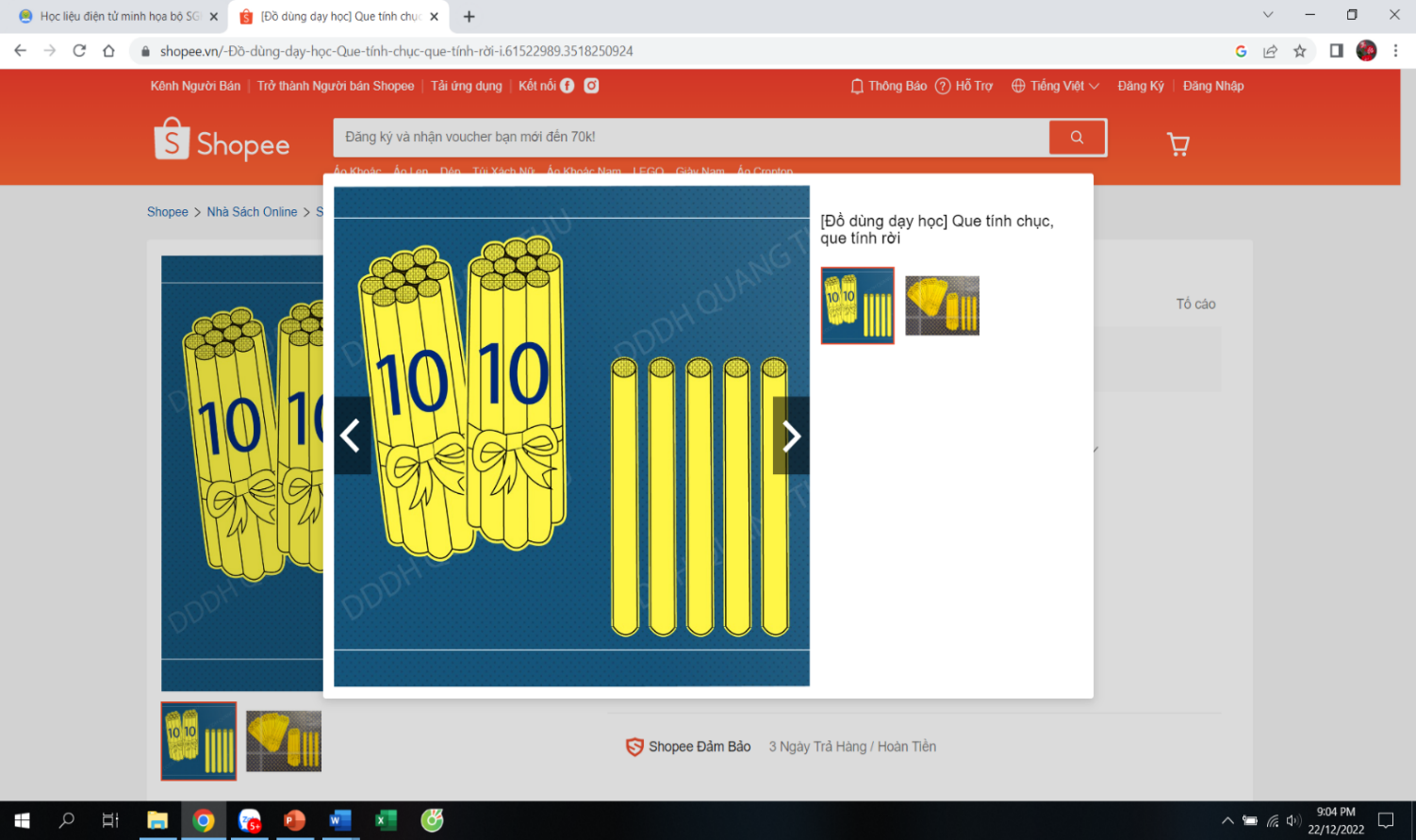 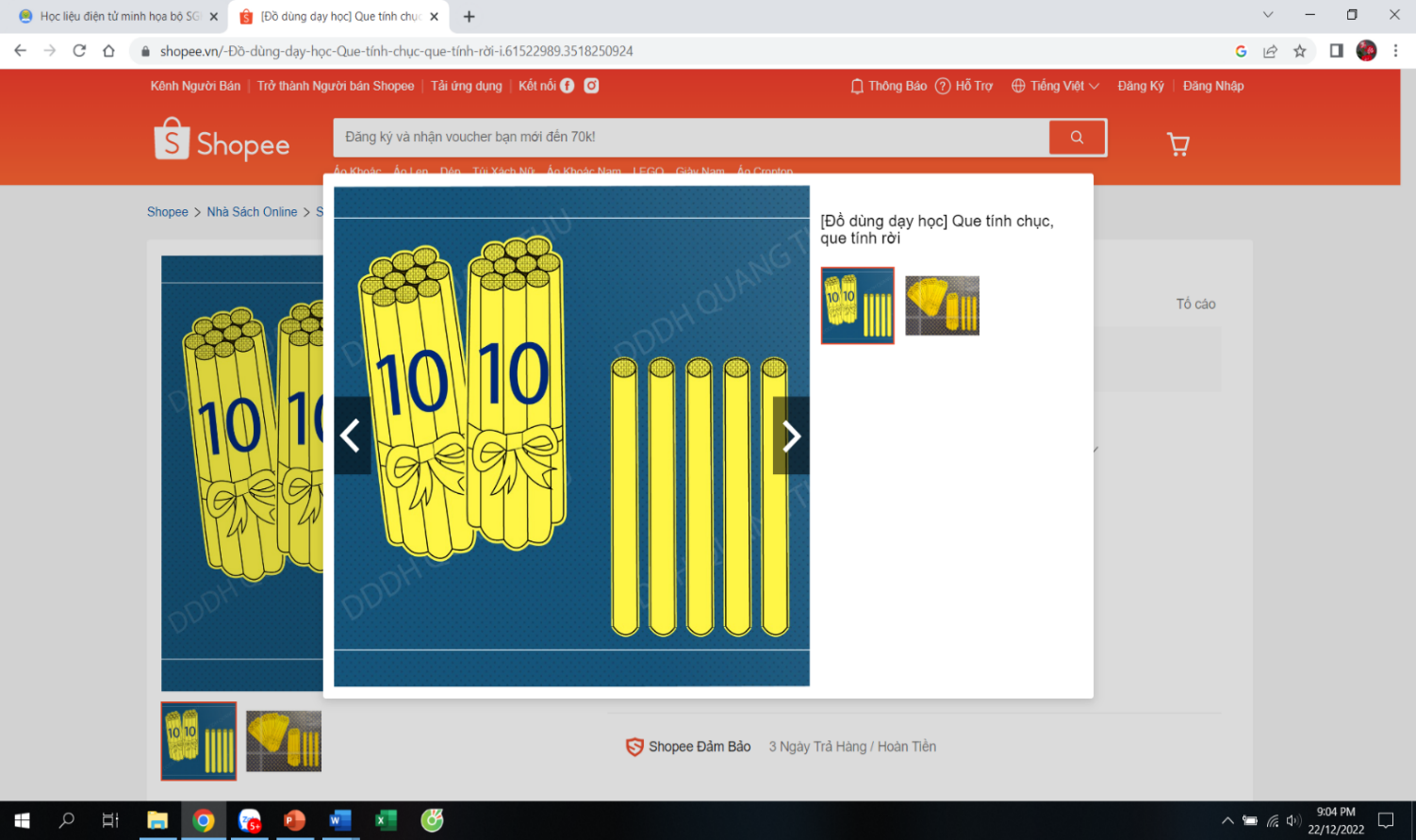 52
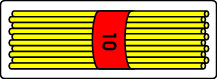 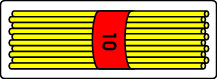 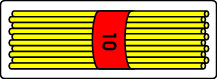 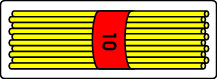 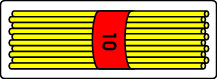 Năm mươi hai
và 2 đơn vị
52 gồm
5 chục
2
5
2
50
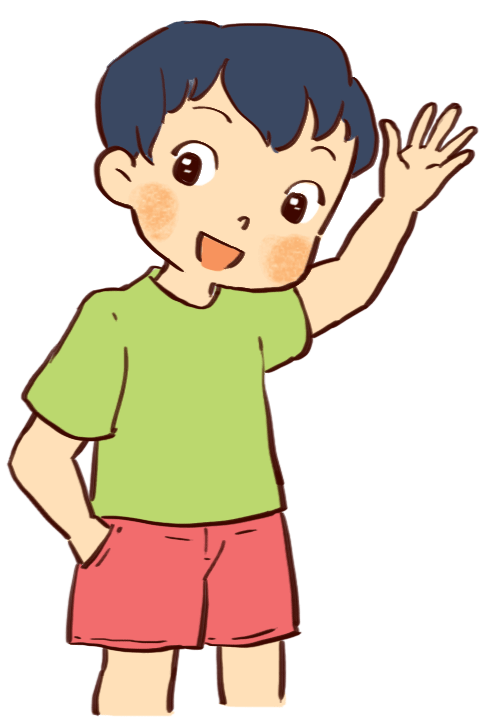 Trong số 52:
chữ số 2
chỉ 2 đơn vị,
chỉ 5 chục.
chữ số 5
60
Sáu mươi
và 0 đơn vị
60 gồm
6 chục
0
6
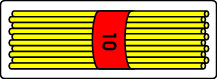 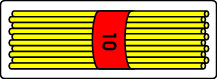 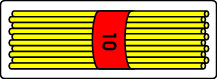 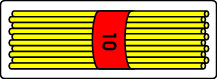 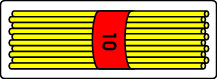 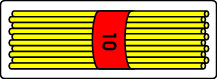 0
60
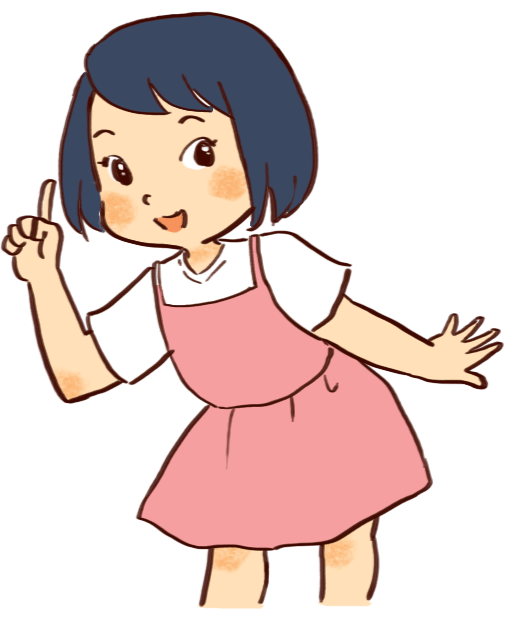 Trong số 60:
chữ số 0
chỉ 0 đơn vị,
chỉ 6 chục.
chữ số 6
Em đọc và nêu cấu tạo của số 75; 83
75 gồm 7 chục và 5 đơn vị
83 gồm 8 chục và 3 đơn vị
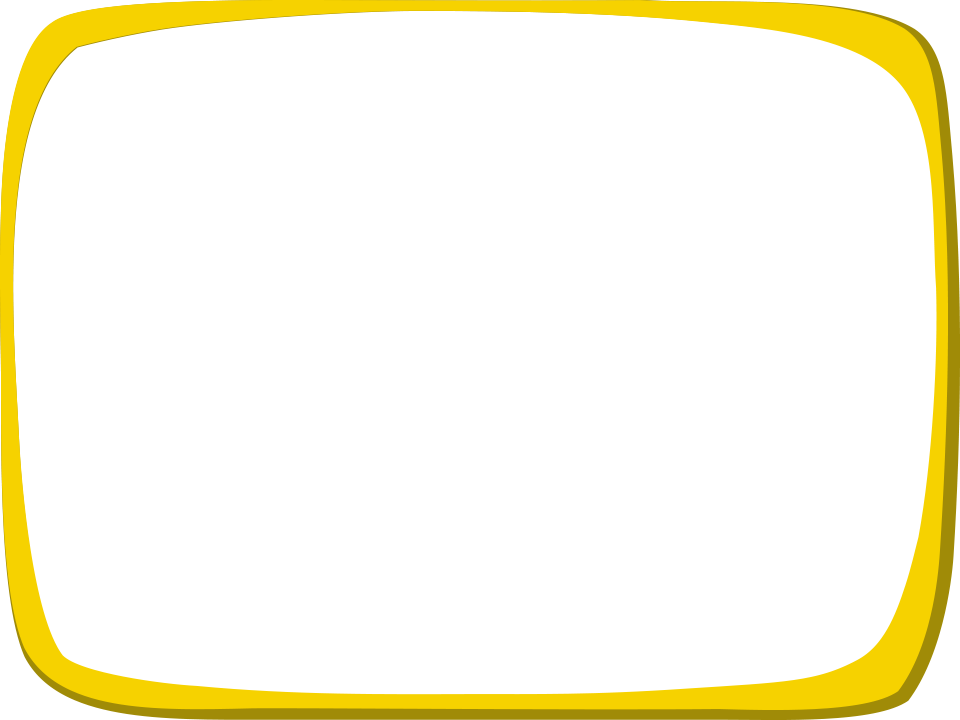 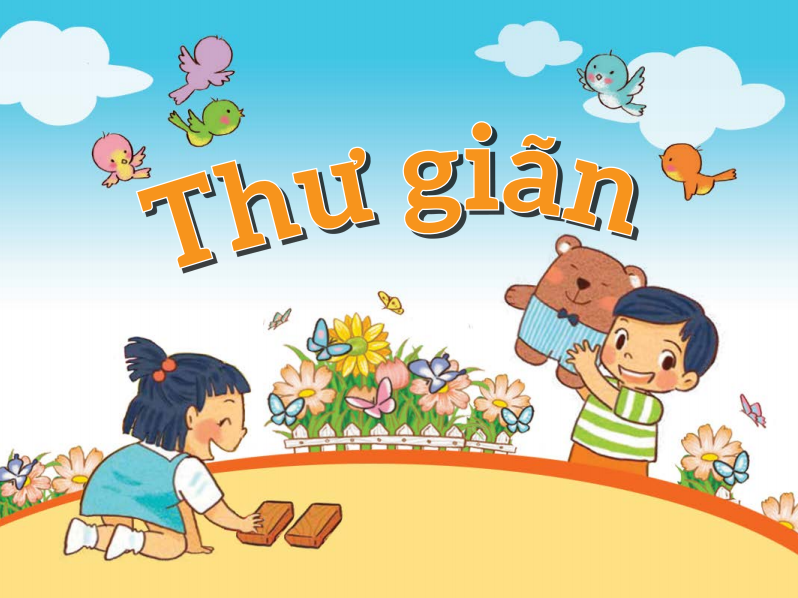 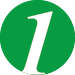 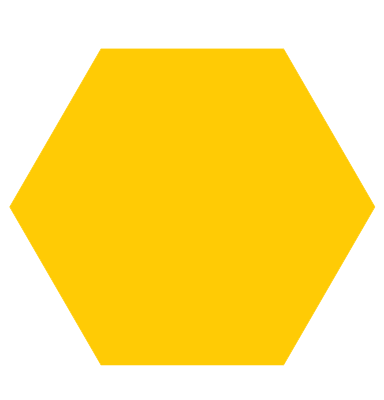 ?
Đọc số trong         . Nêu số còn thiếu ở mỗi        .
?
?
3
7
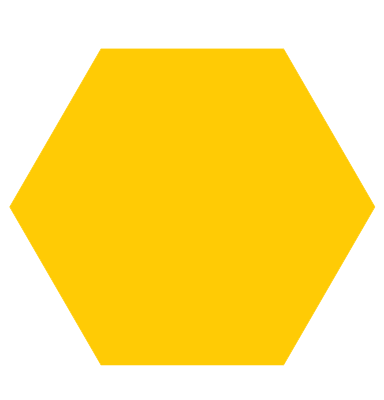 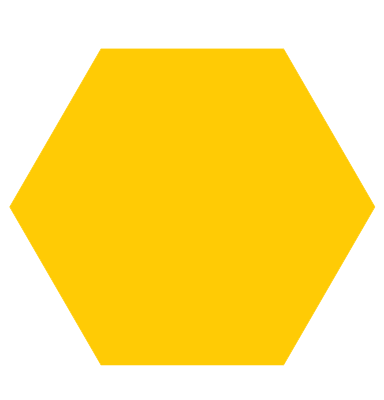 36 gồm         chục
72 gồm         chục
36
72
?
?
6
2
và          đơn vị.
và          đơn vị.
?
?
5
4
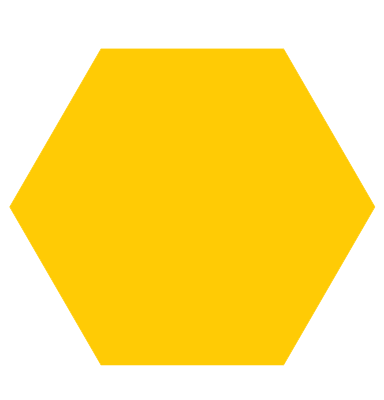 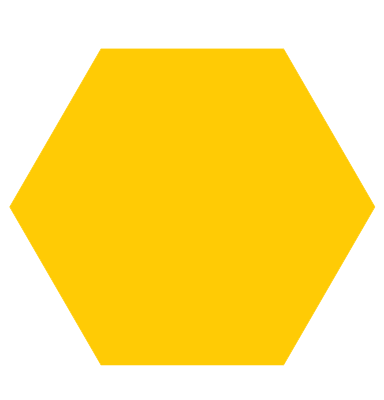 54 gồm         chục
45 gồm         chục
54
45
?
?
4
5
và          đơn vị.
và          đơn vị.
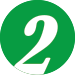 Trò chơi: Rung chuông vàng
Chọn đáp án đúng
Trong số 69:
A. Chữ số 9 chỉ 9 chục.
B. Chữ số 9 chỉ 9 đơn vị.
Trong số 81:
A. Chữ số 8 chỉ 8 chục.
B. Chữ số 8 chỉ 8 đơn vị.
Trong số 75:
A. Chữ số 7 chỉ 7 chục.
B. Chữ số 5 chỉ 50.
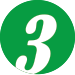 Hãy điền vào phiếu:
a. Chữ số chỉ đơn vị.
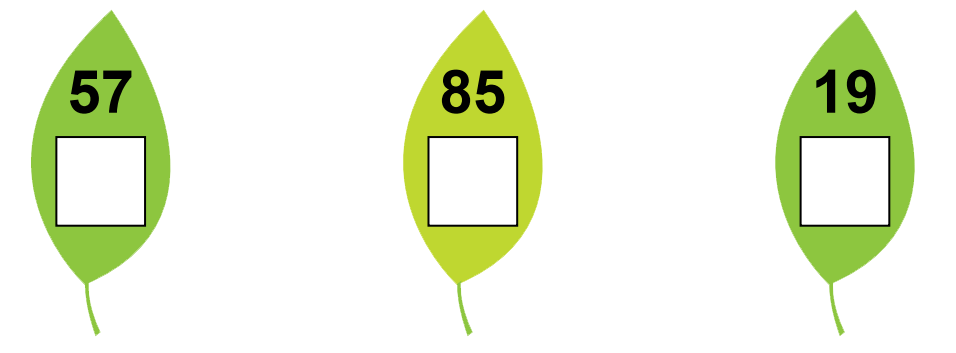 7
5
9
?
?
?
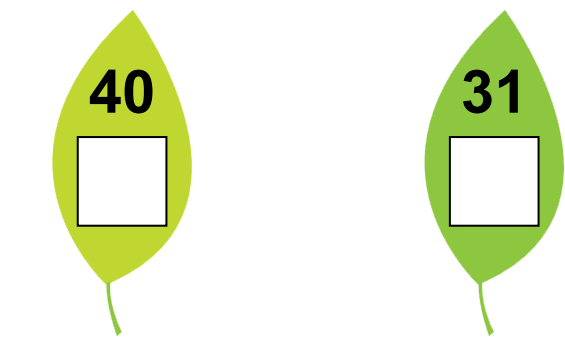 0
1
?
?
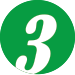 b. Chữ số chỉ số chục.
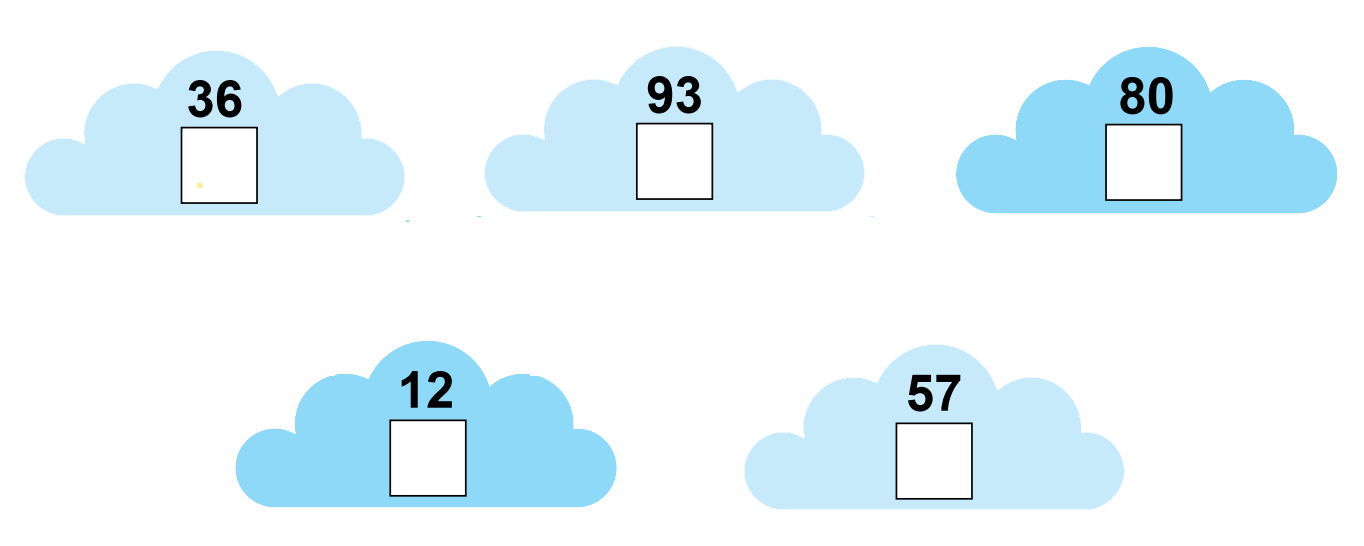 9
?
3
8
?
?
1
5
?
?
Trò chơi: Ai nhanh, ai đúng.
Ghép hai mảnh của một thẻ số tạo thành số có hai chữ số.
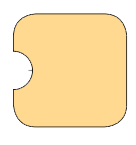 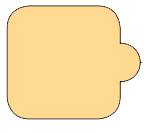 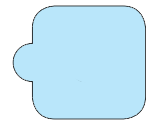 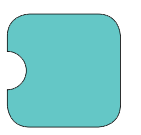 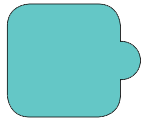 1
3
5
9
7
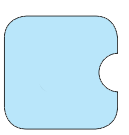 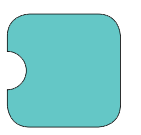 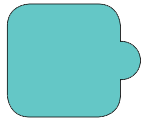 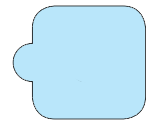 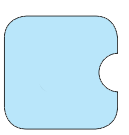 4
0
6
2
8